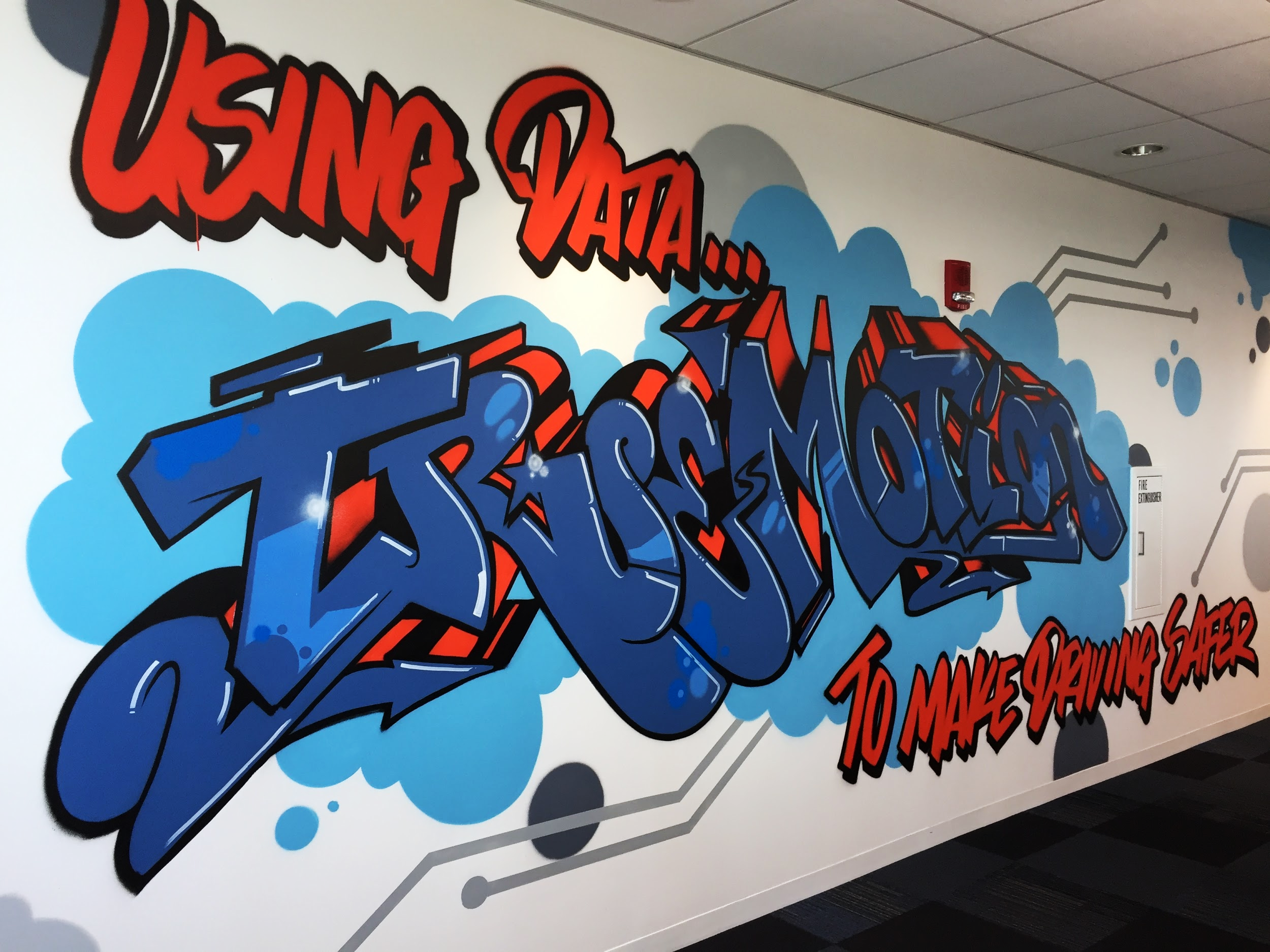 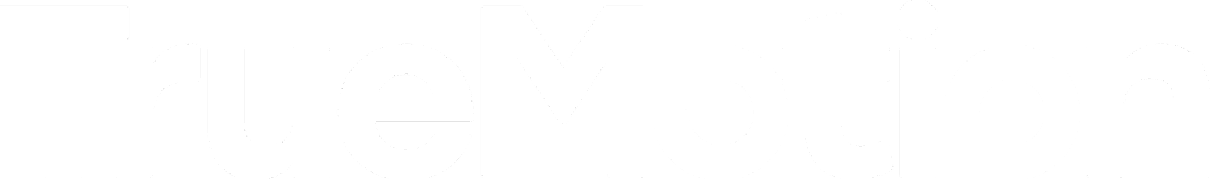 Python for QA
	
Peter Viskovics
27-Feb-2020
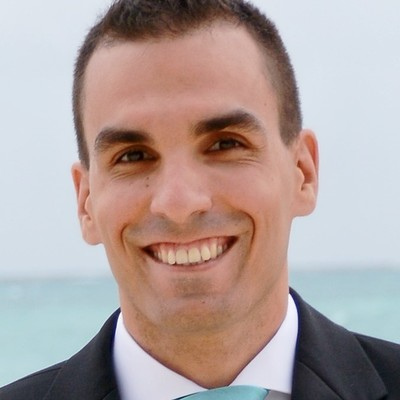 Automate everything
ABOUT ME
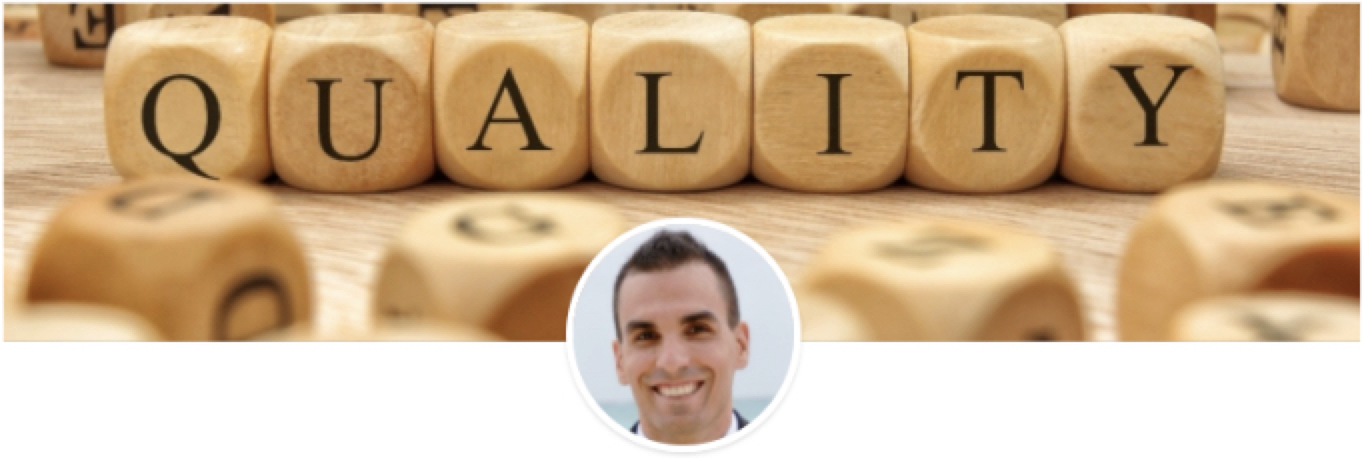 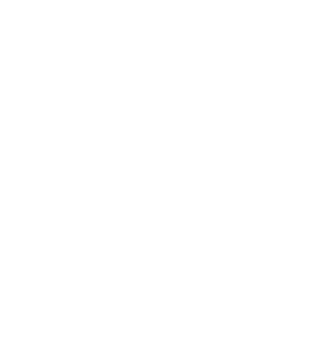 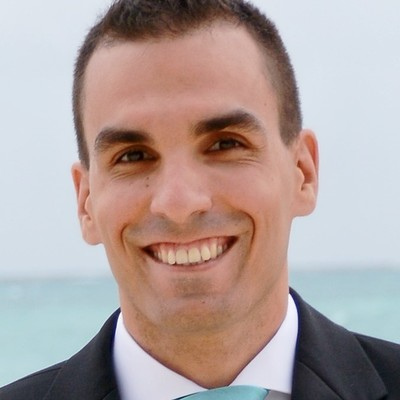 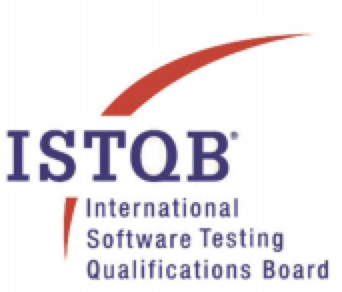 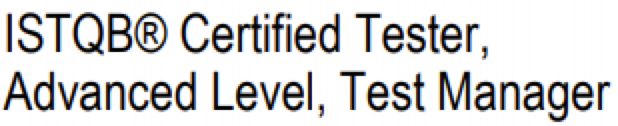 Advanced Level, Technical Test Analyst
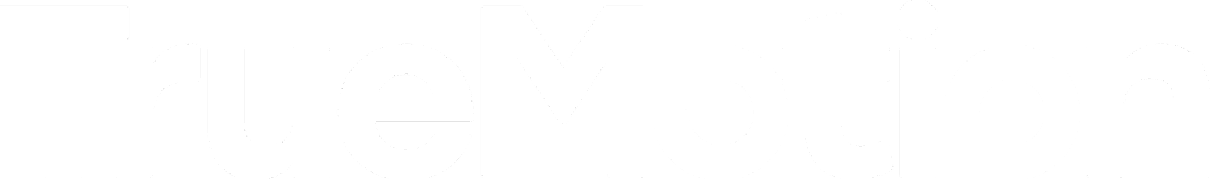 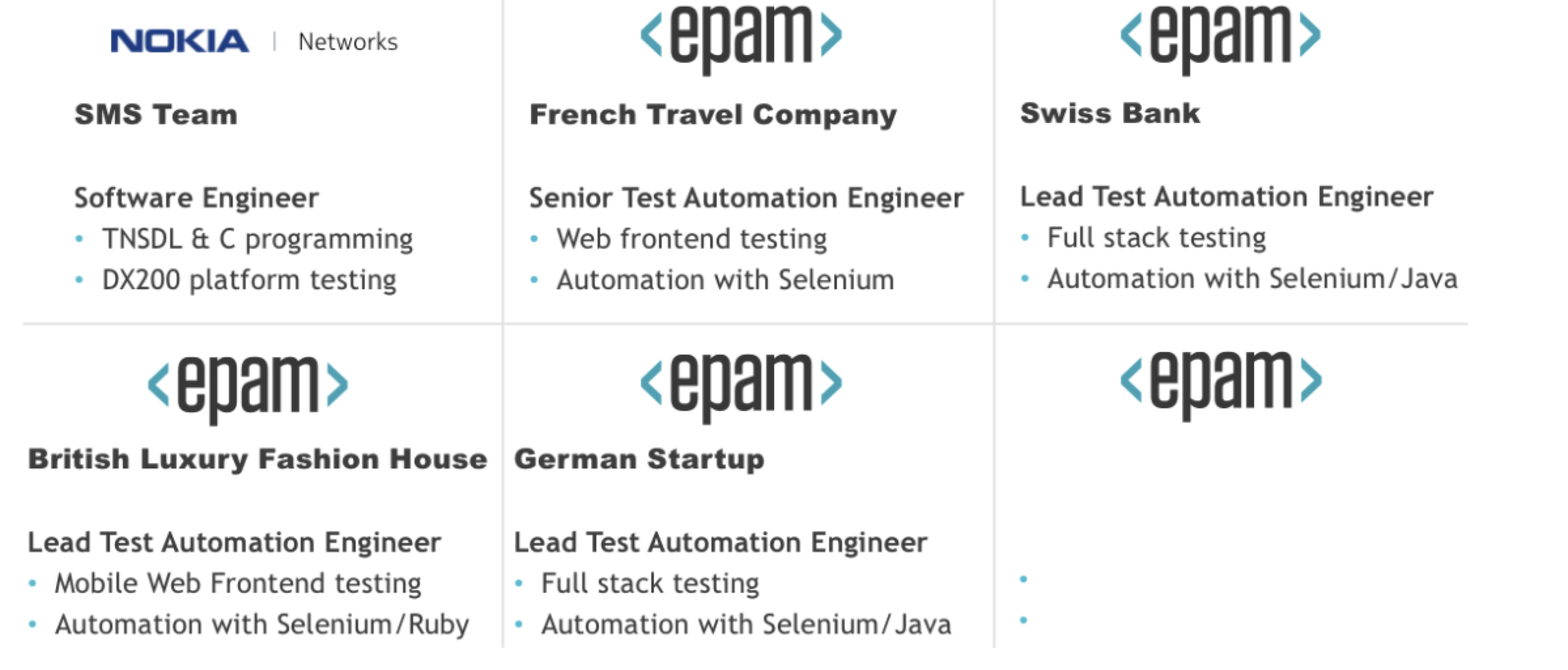 Senior Test Automation Engineer
• Suggest, plan, implement and evaluate QA improvements
• Create and improve test automation frameworks
Enterprise Analytics

QA Consultant
    Test Strategy for EA projects
    Automation and CI/CD
‹#›
AGENDA
QA subtask generator
Test data generator and verifier
Automate release administration
Test metrics collector and dashboard
‹#›
JIRA QA SUBTASK GENERATOR
Epic
Business Story 1
Business Story 2
Dev subtask A
QA auto comp. testing
Dev subtask C
QA auto comp. testing
Dev subtask B
QA auto sys. testing
Dev subtask D
QA auto sys. testing
QA test design
Dev subtask E
QA write manual tests
QA write manual tests
QA run manual tests
QA test design
QA run manual tests
TEST DATA GENERATOR AND VERIFIER
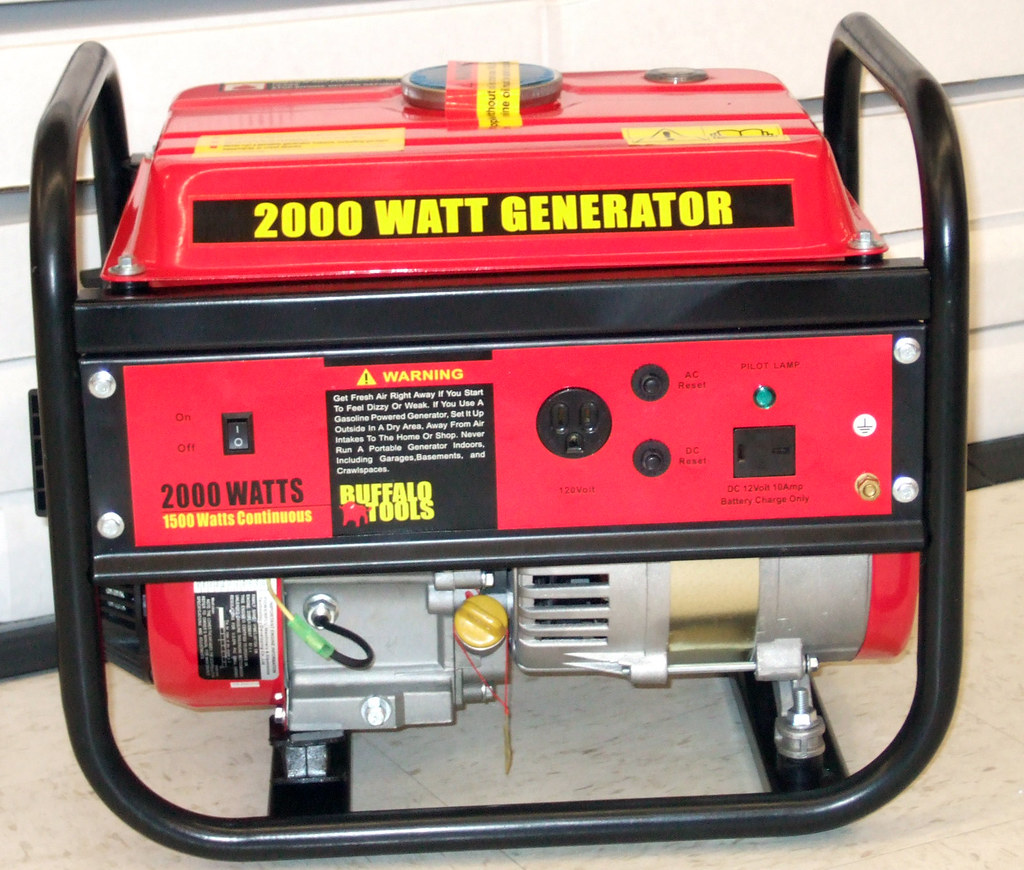 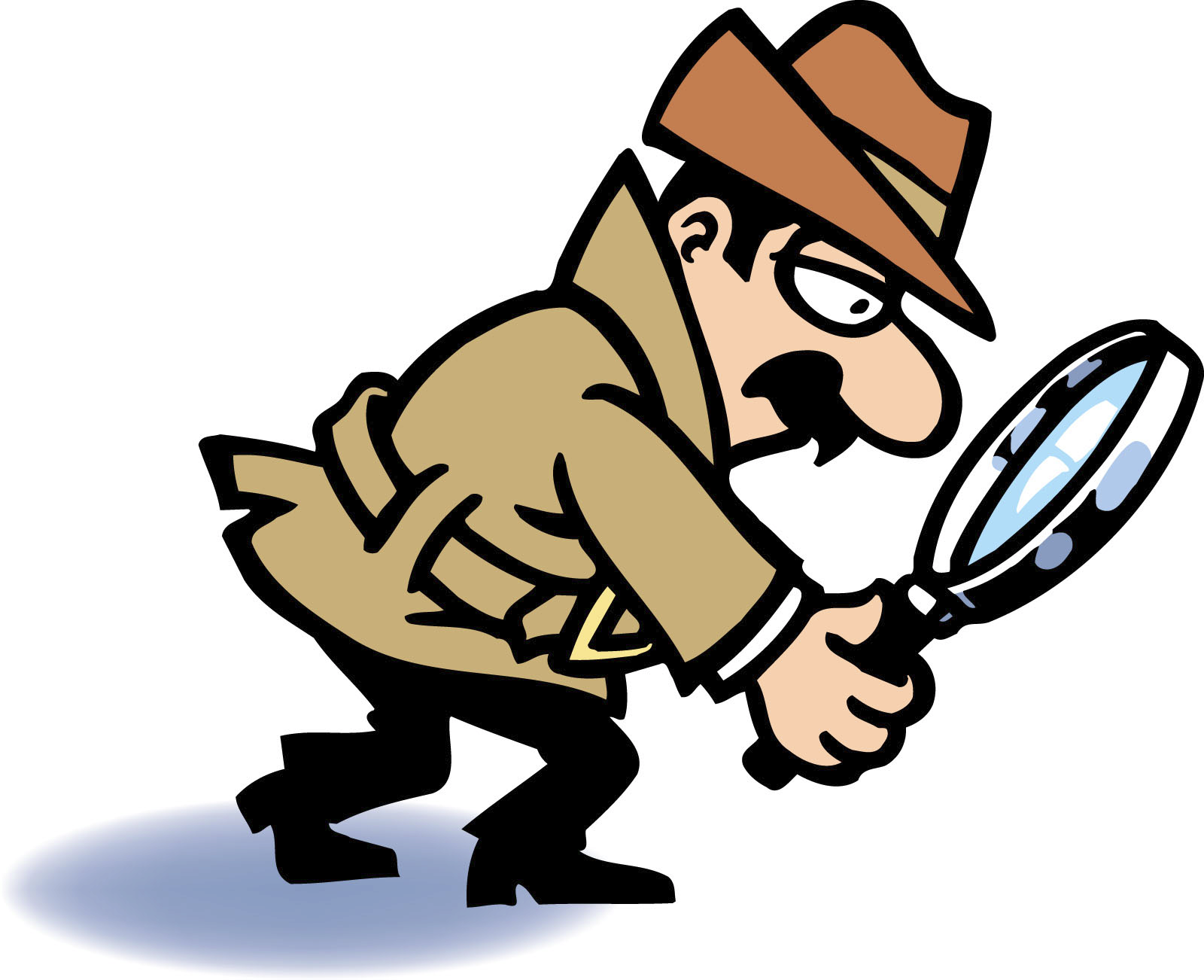 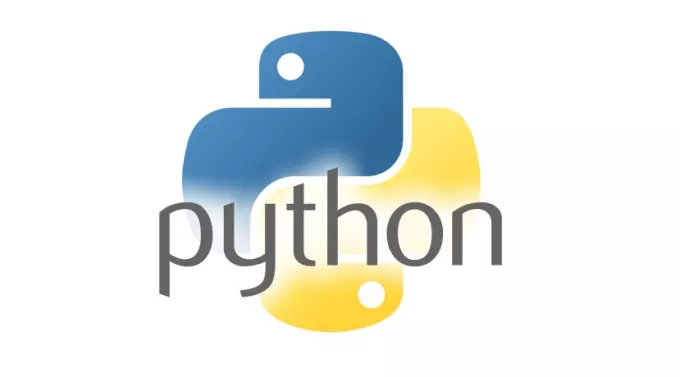 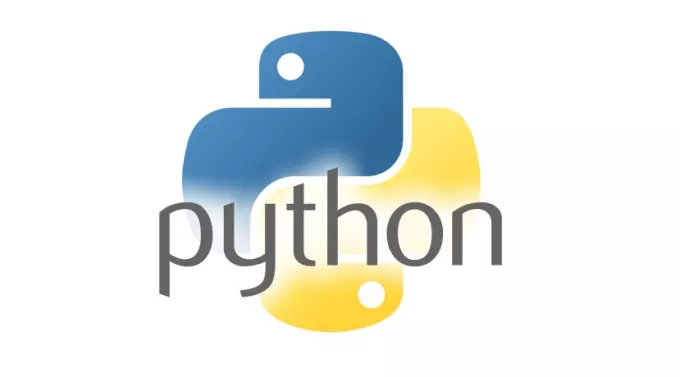 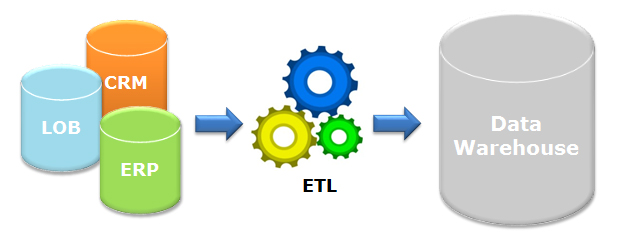 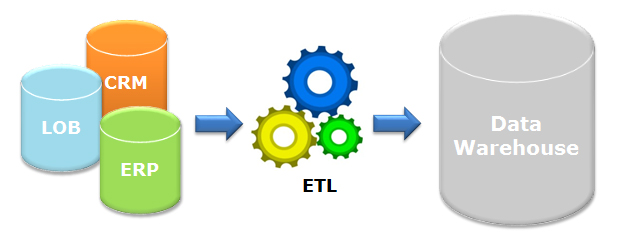 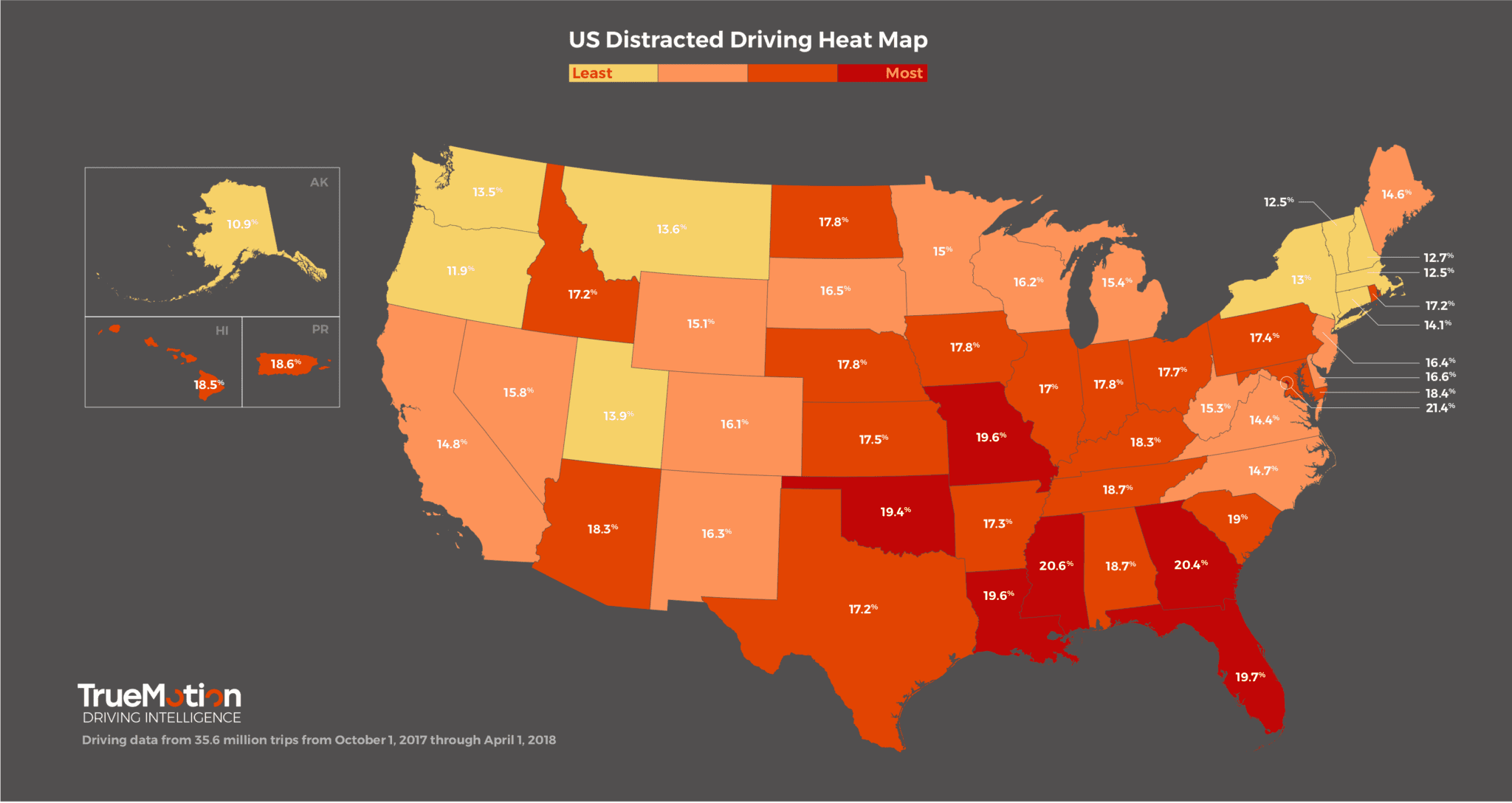 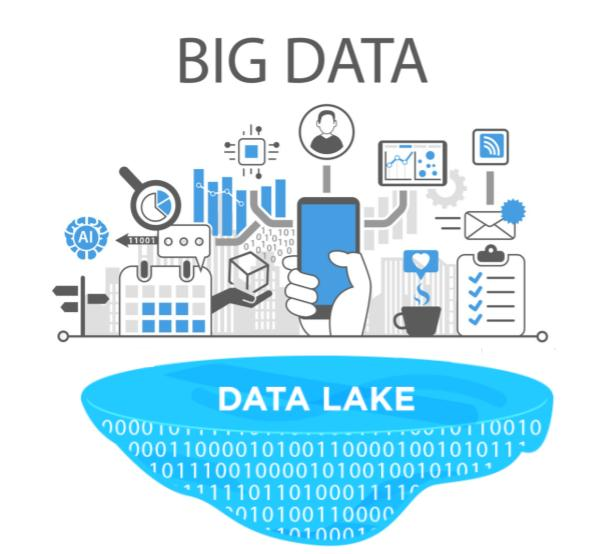 TEST DATA GENERATOR AND VERIFIER
Sandbox
Test
UAT
PROD
Test
Driver Trip Data
LiveDriver Trip Data
Find trip
Who is allowed?

Search criteria?

ML classifier?
‹#›
AUTOMATE RELEASE ADMINISTRATION
Version
Commit messages
Diff
Tag (refs)
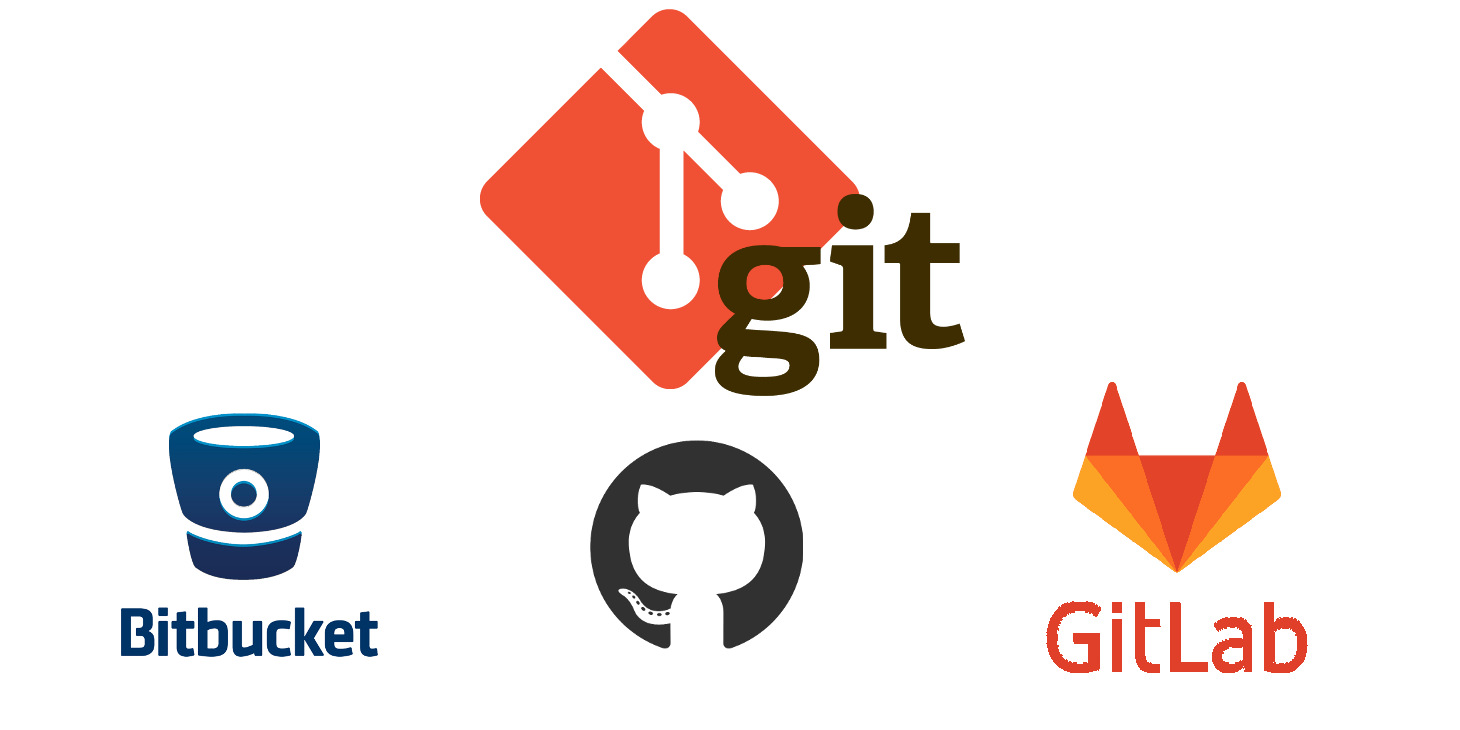 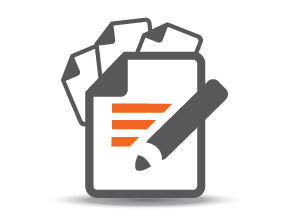 Release
notes
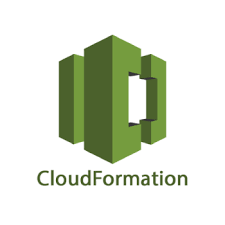 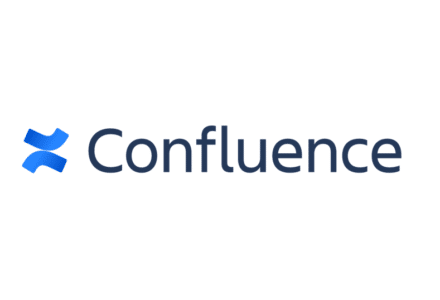 template
Sandbox
Test
UAT
PROD
login: 3.0.1
detect: 1.5.0
driver: 5.1.0
event: 12.5.0
login: 3.0.3
detect: 1.5.1
driver: 5.1.0
event: 13.0.0
login: 3.0.2
detect: 1.5.0
driver: 5.1.1
event: 13.0.0
login: feat-123
detect: 1.5.0
driver: dev
event: feat-25
TEST METRICS COLLECTOR AND DASHBOARD
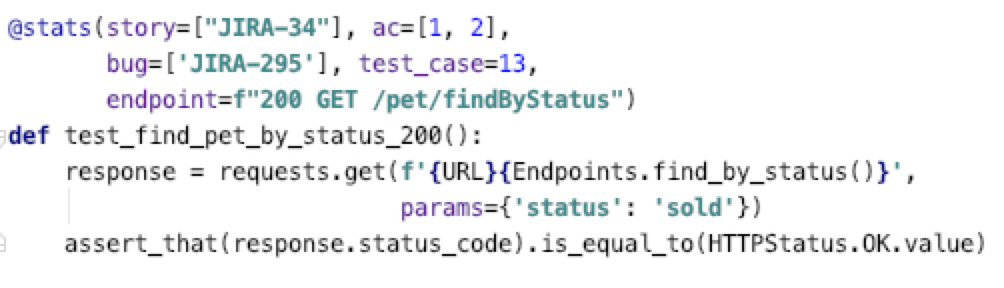 Collect data:
Junit.xml
Related requirement / Story / bug
Related interface
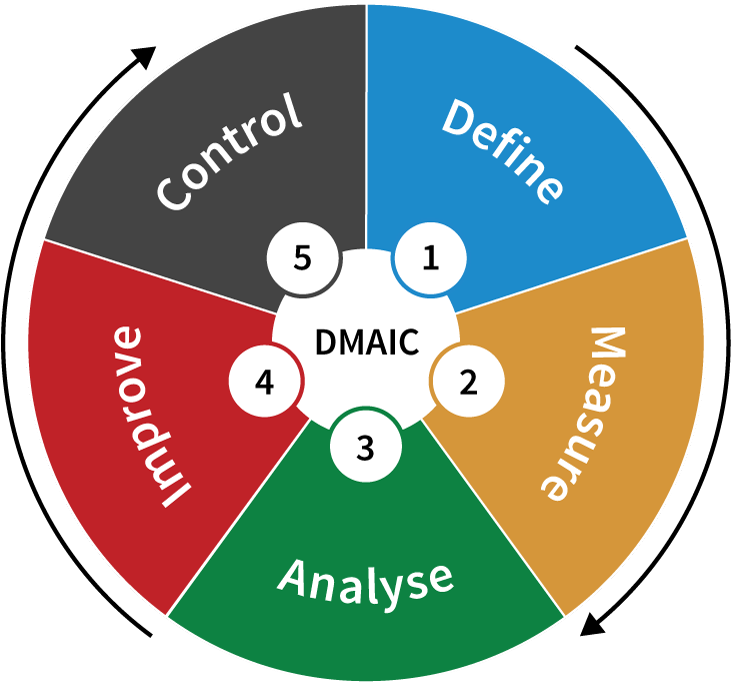 Integrate with
Issue tracker
Test case management tool
Source control management
‹#›
TEST METRICS COLLECTOR AND DASHBOARD
Test Execution
Root Cause Analysis
Defect Heatmap
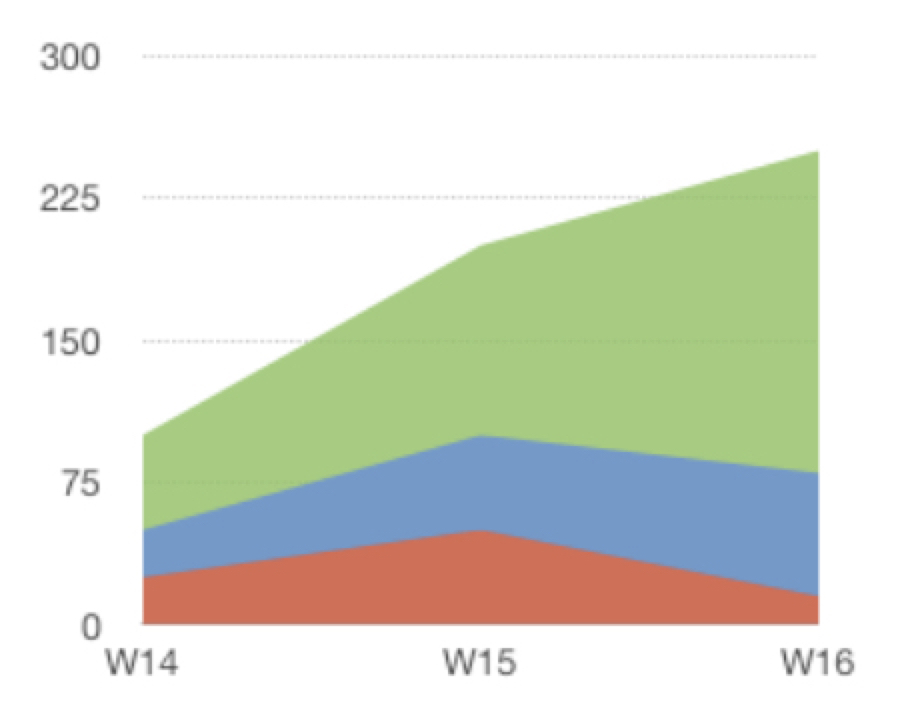 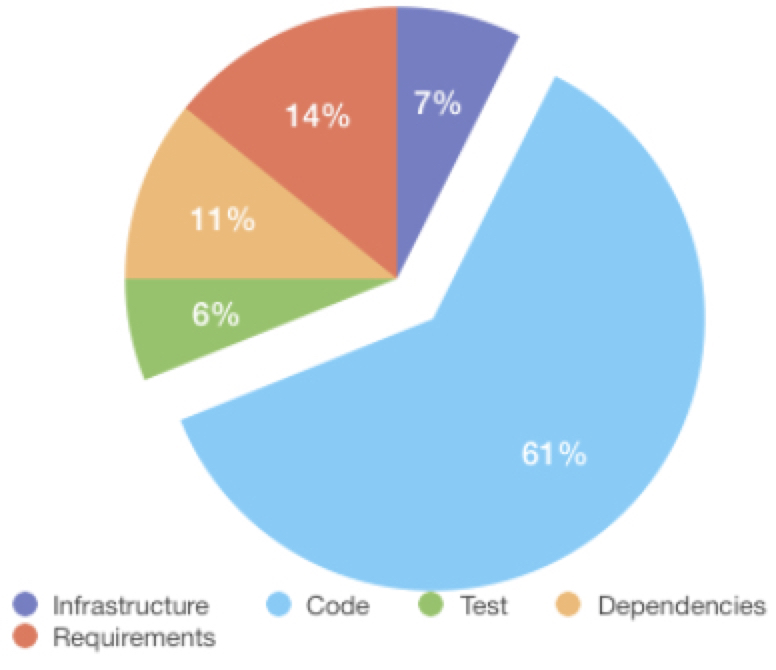 •
•
•
passed
skipped
failed
Bug Trend
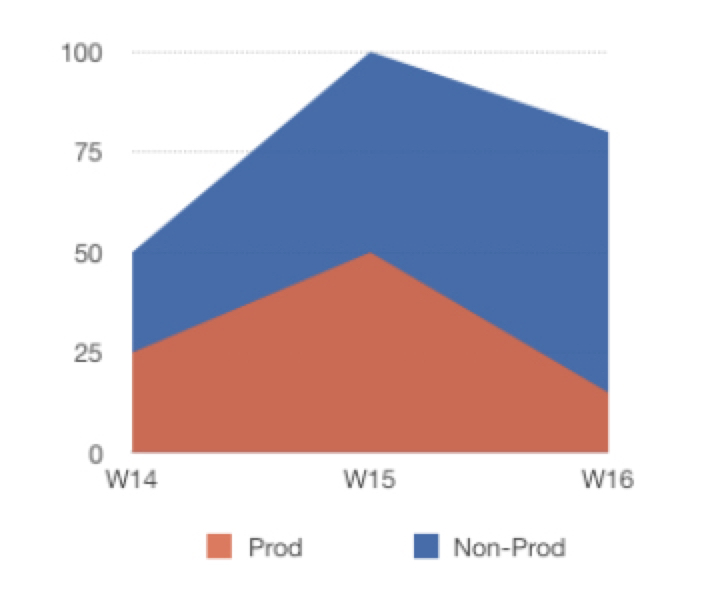 UAT
SYS
COMP
UNIT
‹#›
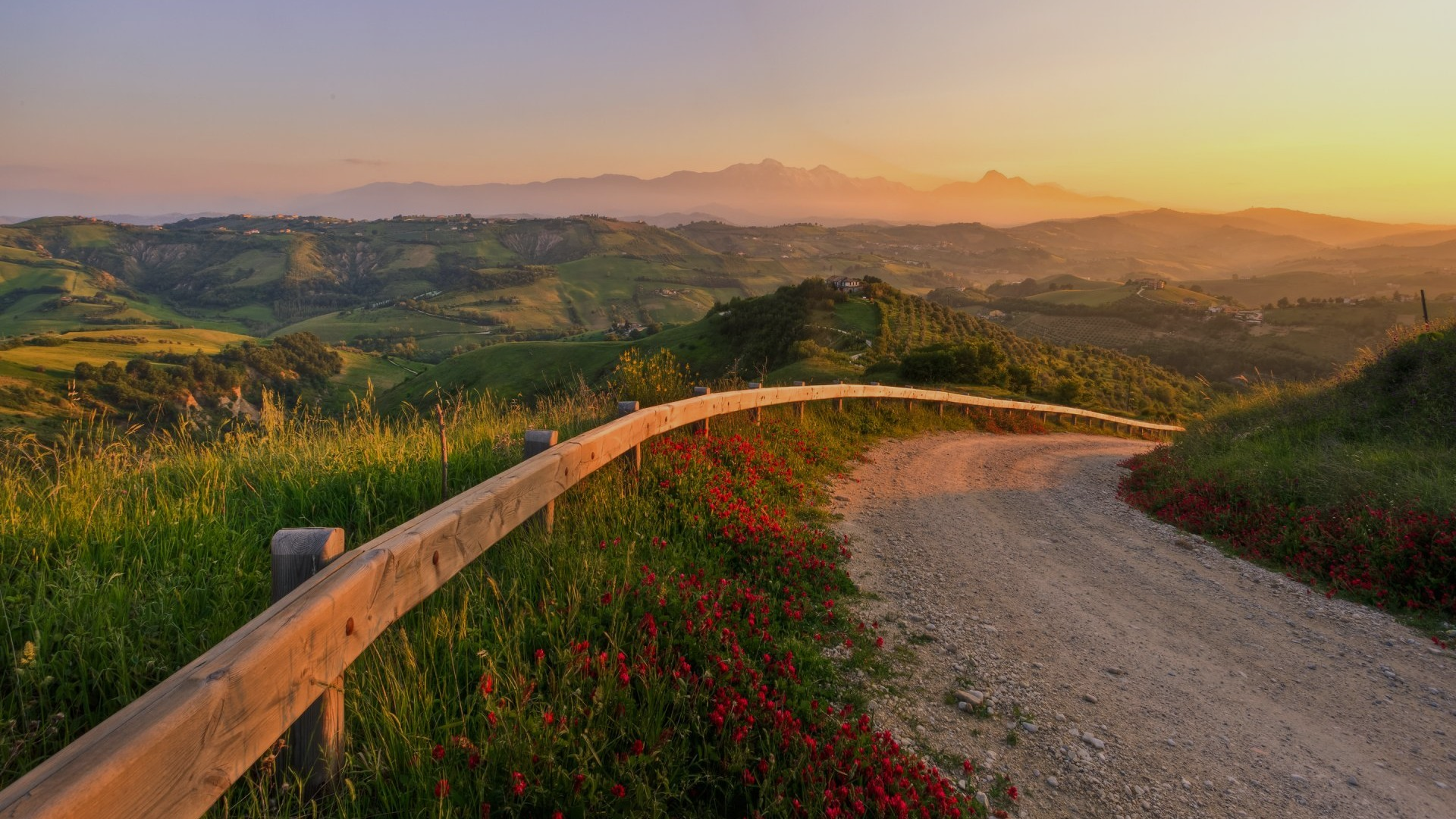 Thank you
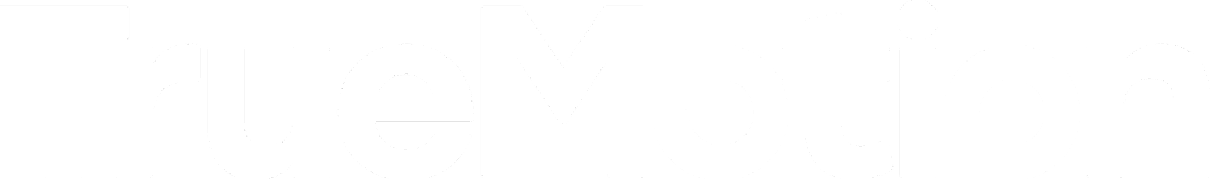